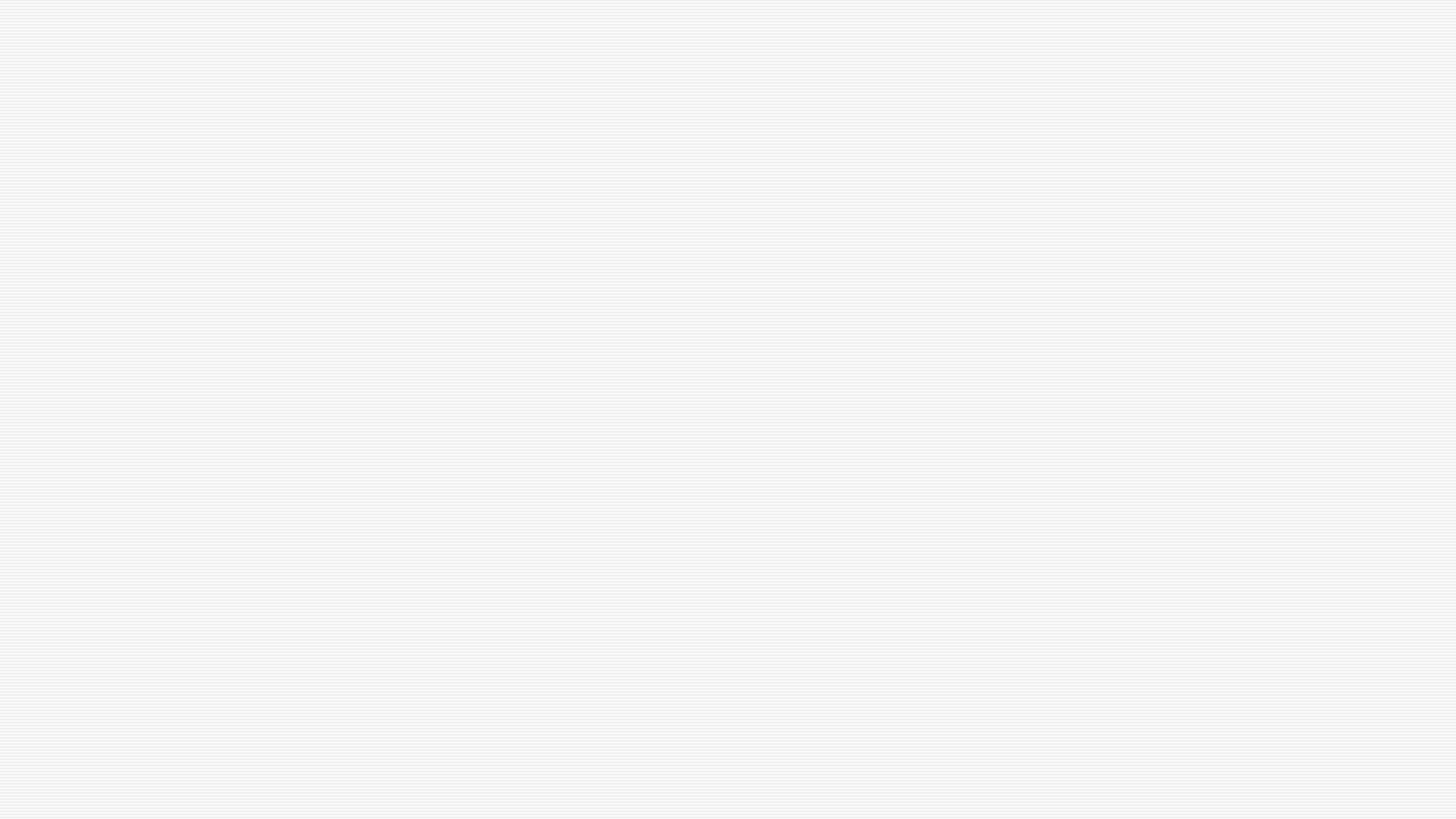 Cuyamaca College & Citrus College
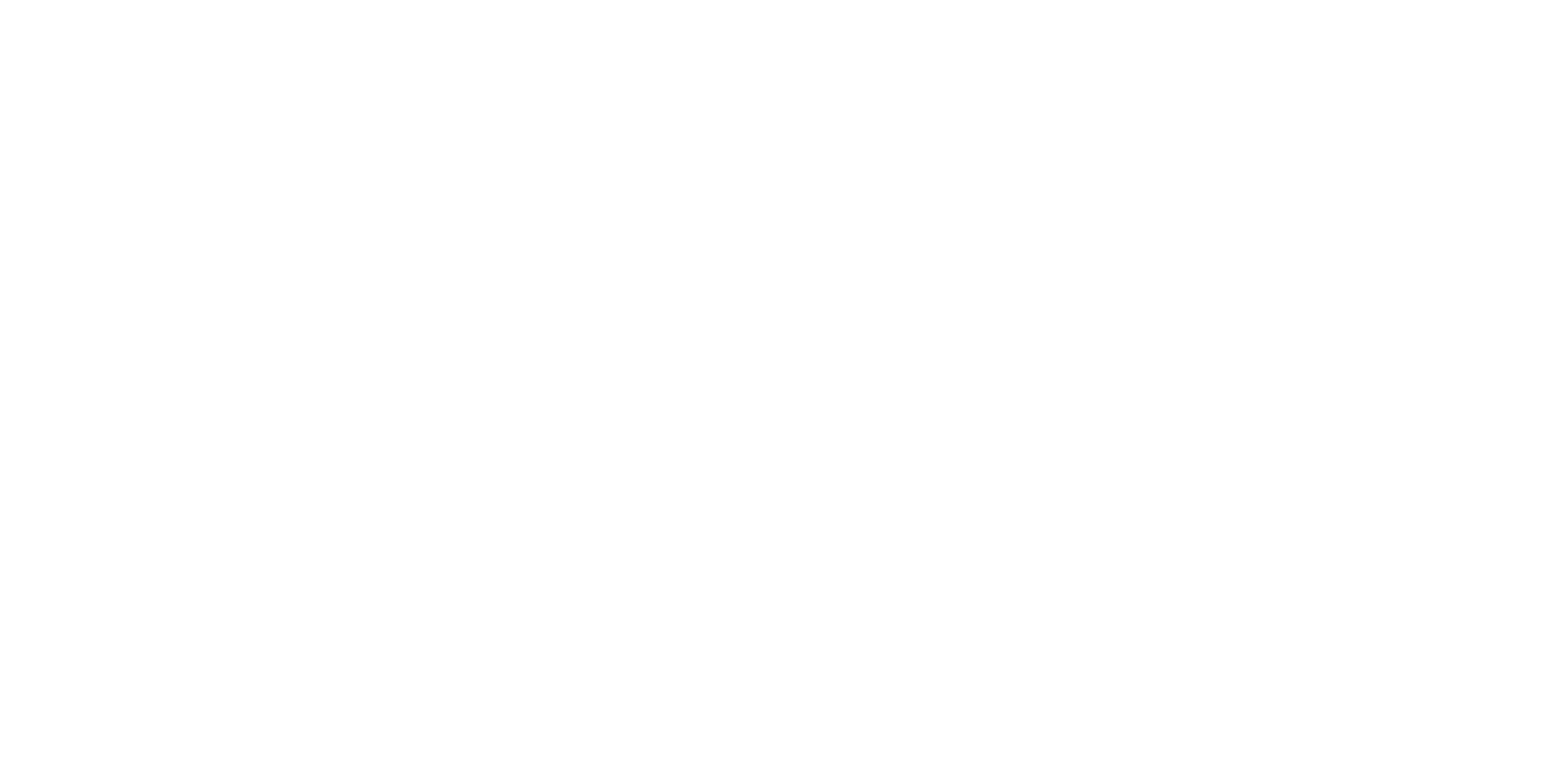 Study Abroad Programs
Study Abroad
Experiences with Study Abroad
Affiliation with Citrus College and the Southern California Study Abroad Consortium (https://www.citruscollege.edu/studyabroad/Pages/default.aspx)
Student Participation
Fall Semester 2022  (London) 
2 Cuyamaca College Students 

 Fall Semester 2020 (Rome) 
1 Cuyamaca College Student 

Spring Semester 2019 (Seville) 
4 Cuyamaca College Students
[Speaker Notes: Lindy]
Study Abroad
Eligibility requirements for students
Students from any community college or university can participate in the study abroad programs as long as they meet the following requirements:

A cumulative GPA of 2.5 in at least 12 units of previous college level course work at an accredited college.
First semester students enrolled in 12 units may be accommodated if their campus coordinator approves a progress report.
Students must be at least 18 years old by the program start date.
Students must also meet with Dr. Amaliya Blyumin to discuss potential issues with studying abroad and transferring to SDSU.
[Speaker Notes: Lindy]
Study Abroad
Study Abroad Website
https://www.cuyamaca.edu/academics/study-abroad.php
Study Abroad Information Sessions (Madrid, Spain for Spring 2023)
Zoom meeting via Cuyamaca College--Thursday, October 27th from 3:00-4:00 pm--Zoom link on flyer in PPT
Zoom meeting via Citrus College--Wednesday, November 2nd at 5:00 pm--fill out the Interest Form on the Citrus College Website
[Speaker Notes: Lauren]
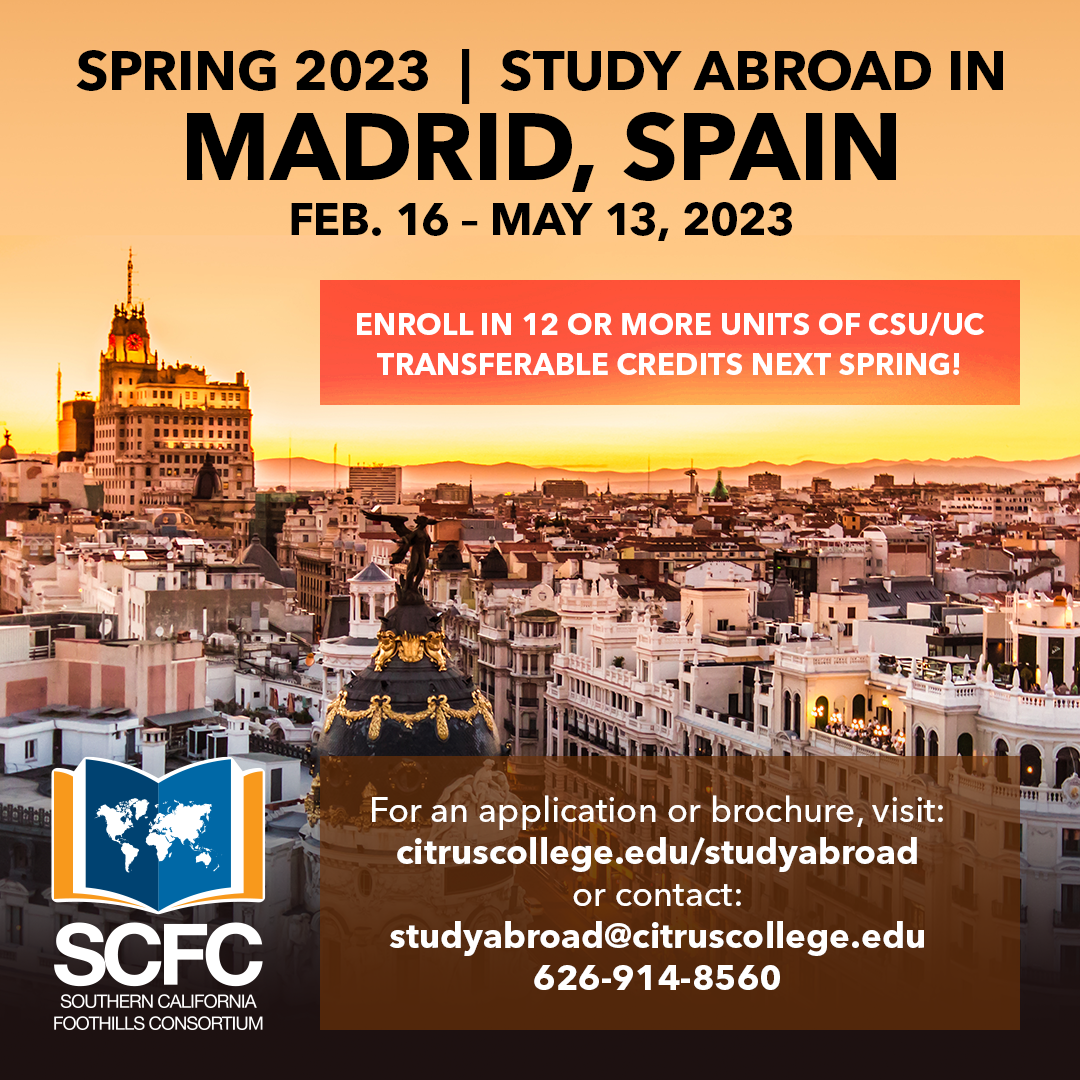 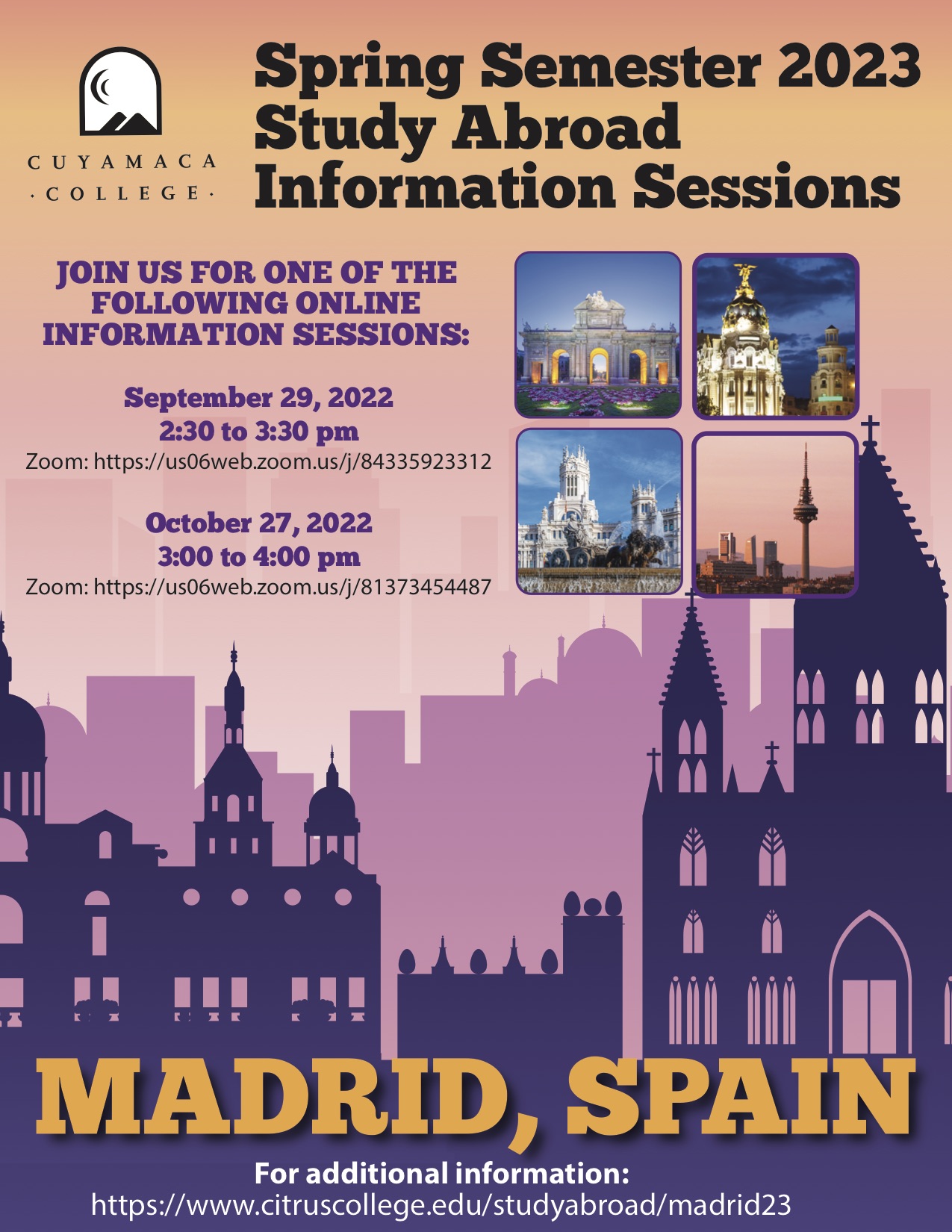 Study Abroad
Meeting with students who are planning to transfer to SDSU
Potential issues with students who are transferring to SDSU and enrolling in the study abroad program
[Speaker Notes: Amaliya]